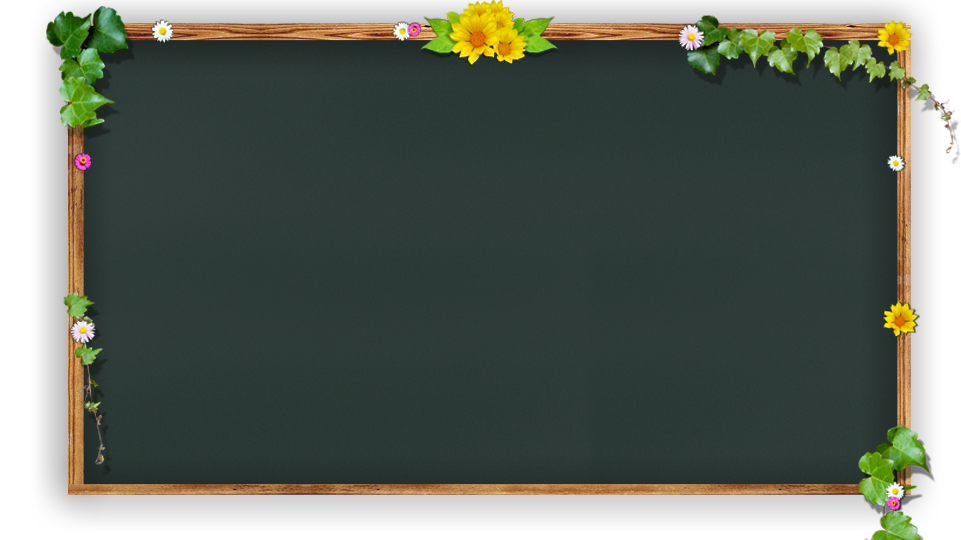 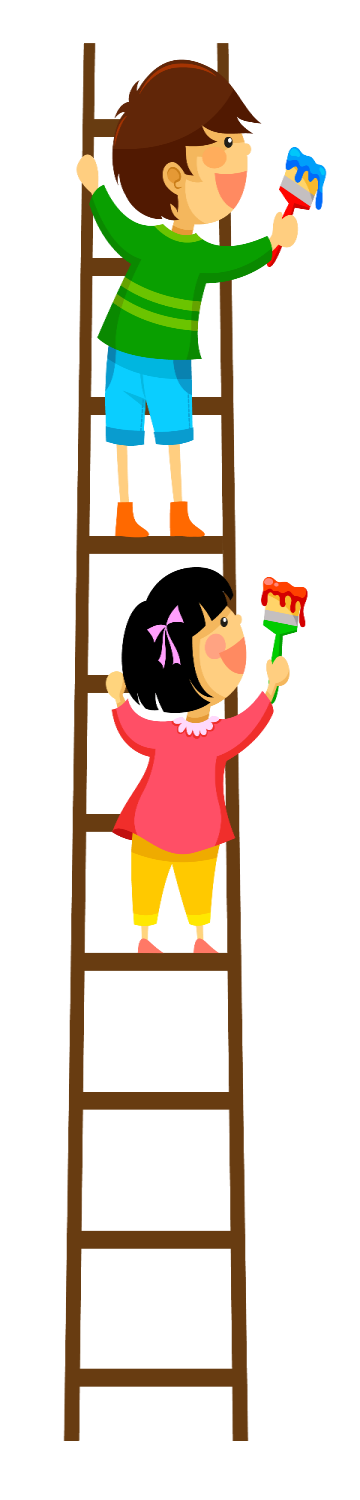 UỶ BAN NHÂN DÂN THỊ XÃ HOÀI NHƠN
TRƯỜNG TIỂU HỌC SỐ 1 HOÀI HẢO
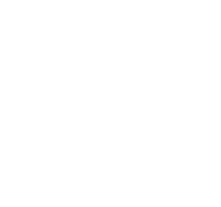 L
CHÀO MỪNG QUÝ THẦY CÔ VỀ DỰ GiỜ
1A1
Ớ
P
Môn: Toán
Giáo viên: Trần Thị Tuyết Lan
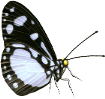 Trò chơi Đố bạn
GV cho 1 học sinh sẽ lựa chọn đồ vật trong túi đưa gợi ý cho các bạn đoán
Vậy, muốn đo chiều dài cây thước em làm như thế nào ?
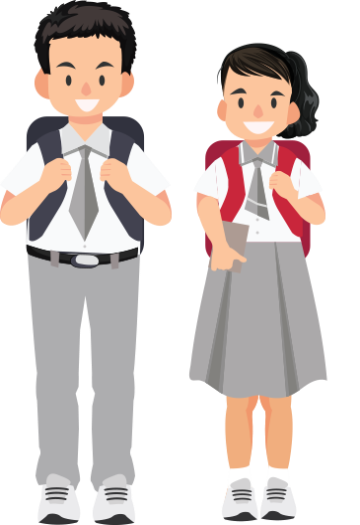 Thứ ba ngày 25 tháng 2 năm 2025
Chủ đề 7: ĐỘ DÀI VÀ ĐO ĐỘ DÀI
Bài 26: Đơn vị đo độ dài
Tiết 2 ( trang 34 + 35)
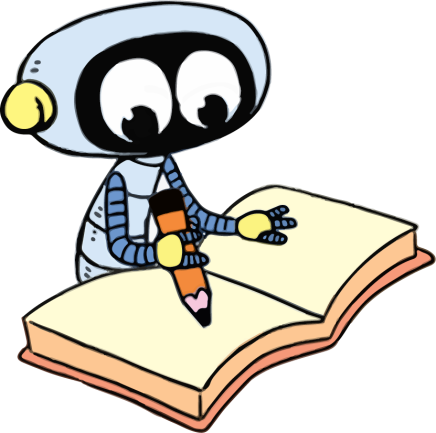 Ban biên tập AES
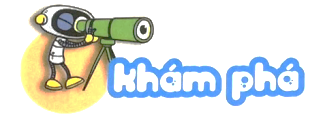 Xăng-ti-mét
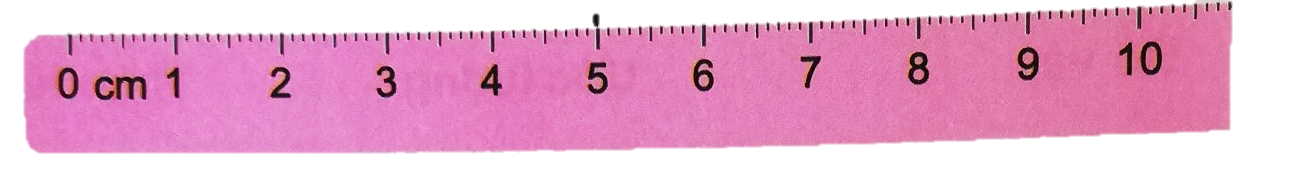 Thước thẳng có vạch chia thành từng  xăng-ti-mét.
cm
Xăng-ti-mét viết tắt là …..
5 cm
Bút chì dài …..
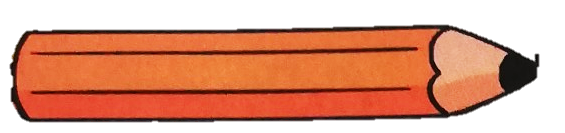 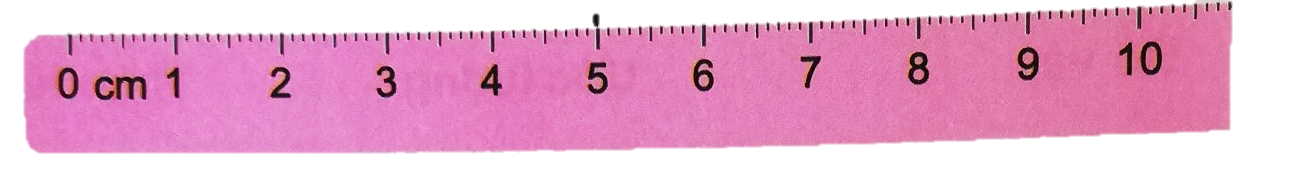 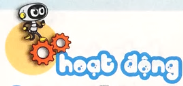 Bạn nào đặt thước đo đúng
1
Mai
Nam
Việt
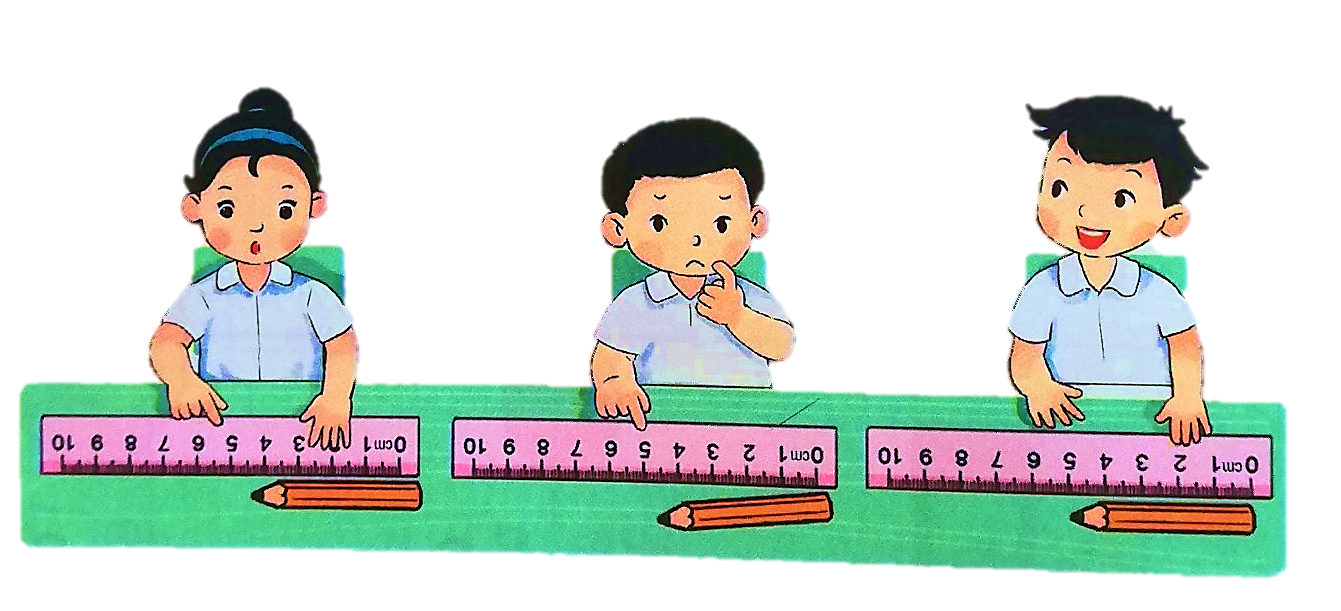 Cách đo độ dài
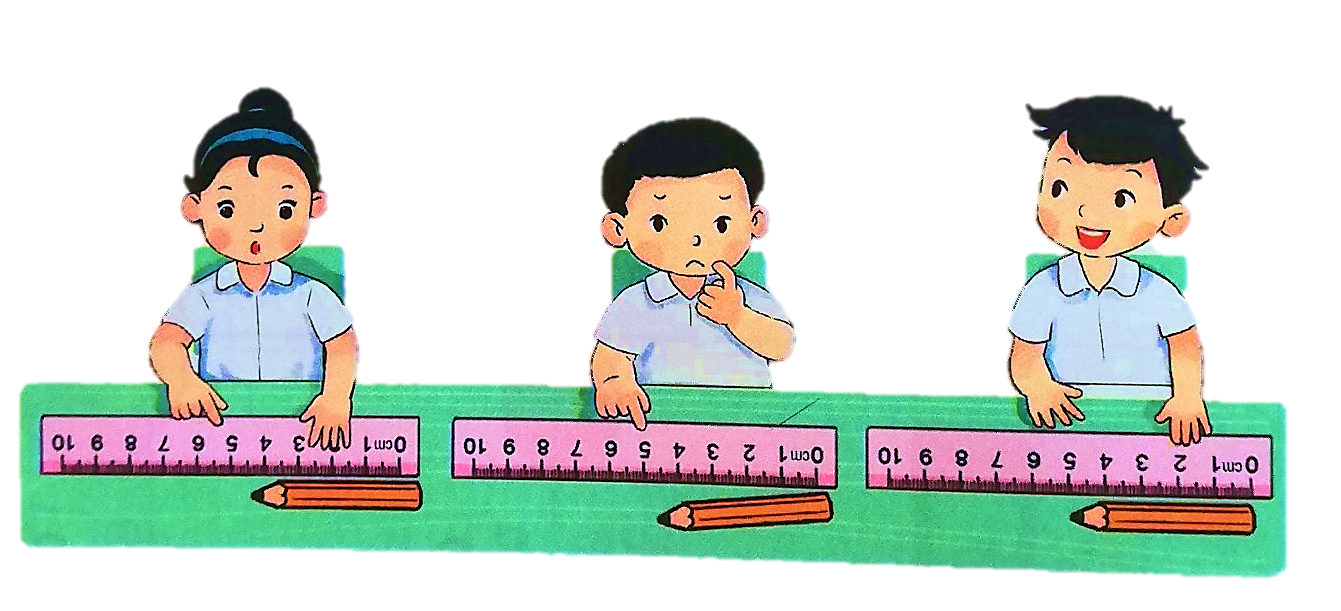 Đặt thước thẳng và phải áp sát thước với bút chì thẳng hàng, đặt đấu vật cần đo vào đúng số 0 trên thước
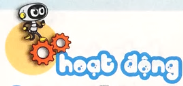 a) Đo độ dài mỗi cây bút
2
6
?
cm
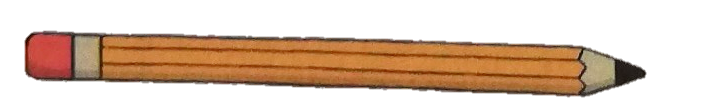 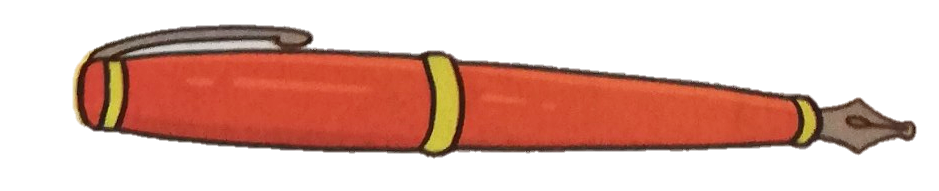 8
?
cm
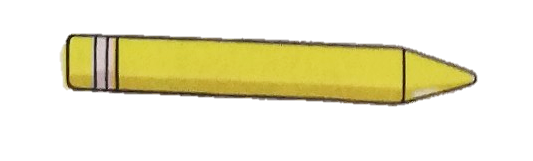 ?
4
cm
b) Trong các cây bút trên, bút nào dài nhất, bút nào ngắn nhất ?
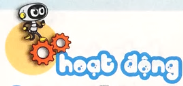 Ước lượng độ dài mỗi cây bút rồi dùng thước có vạch chia xăng-ti-mét để đo chúng.
2
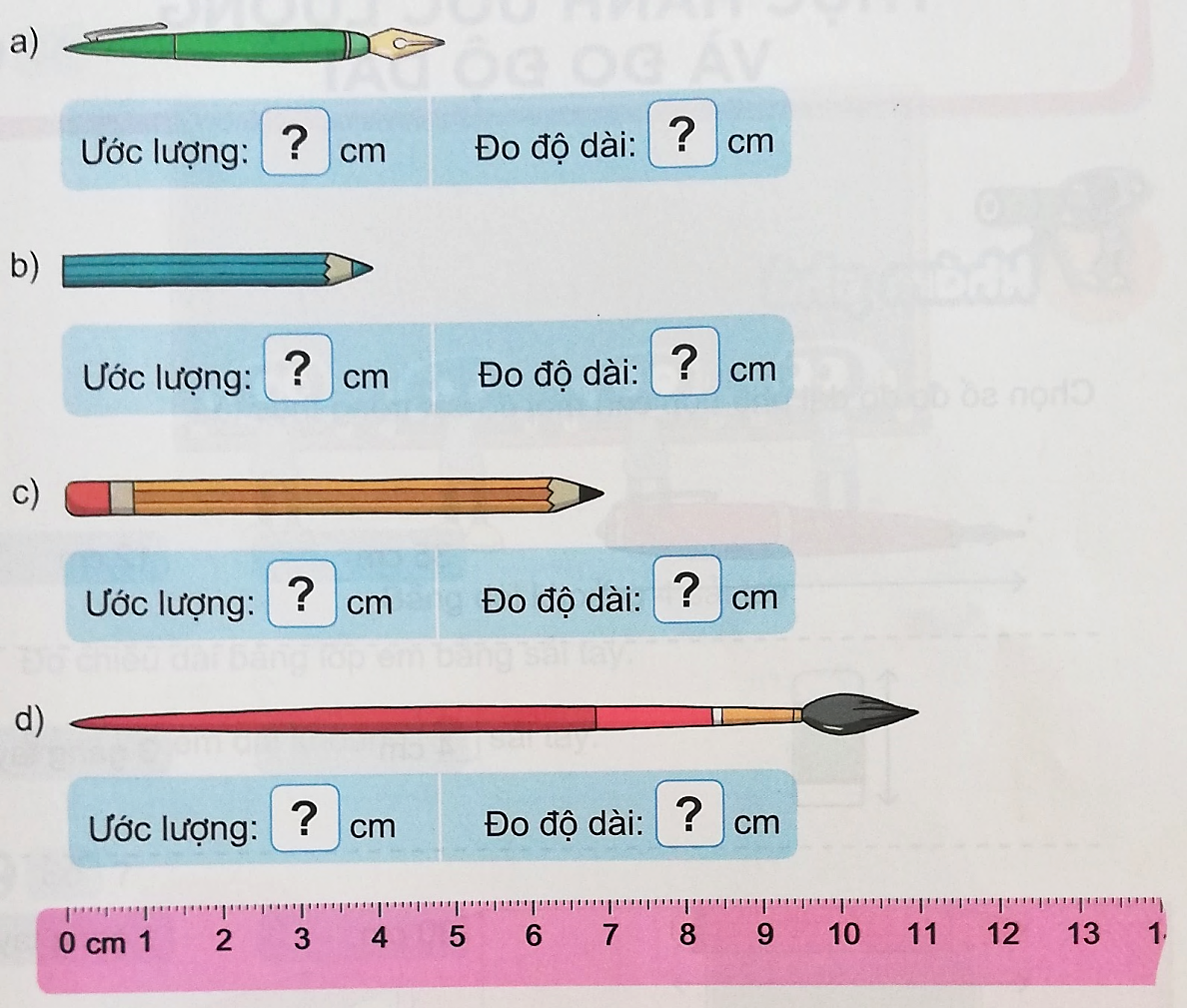 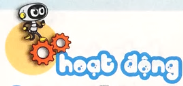 Ước lượng độ dài mỗi cây bút rồi dùng thước có vạch chia xăng-ti-mét để đo chúng.
2
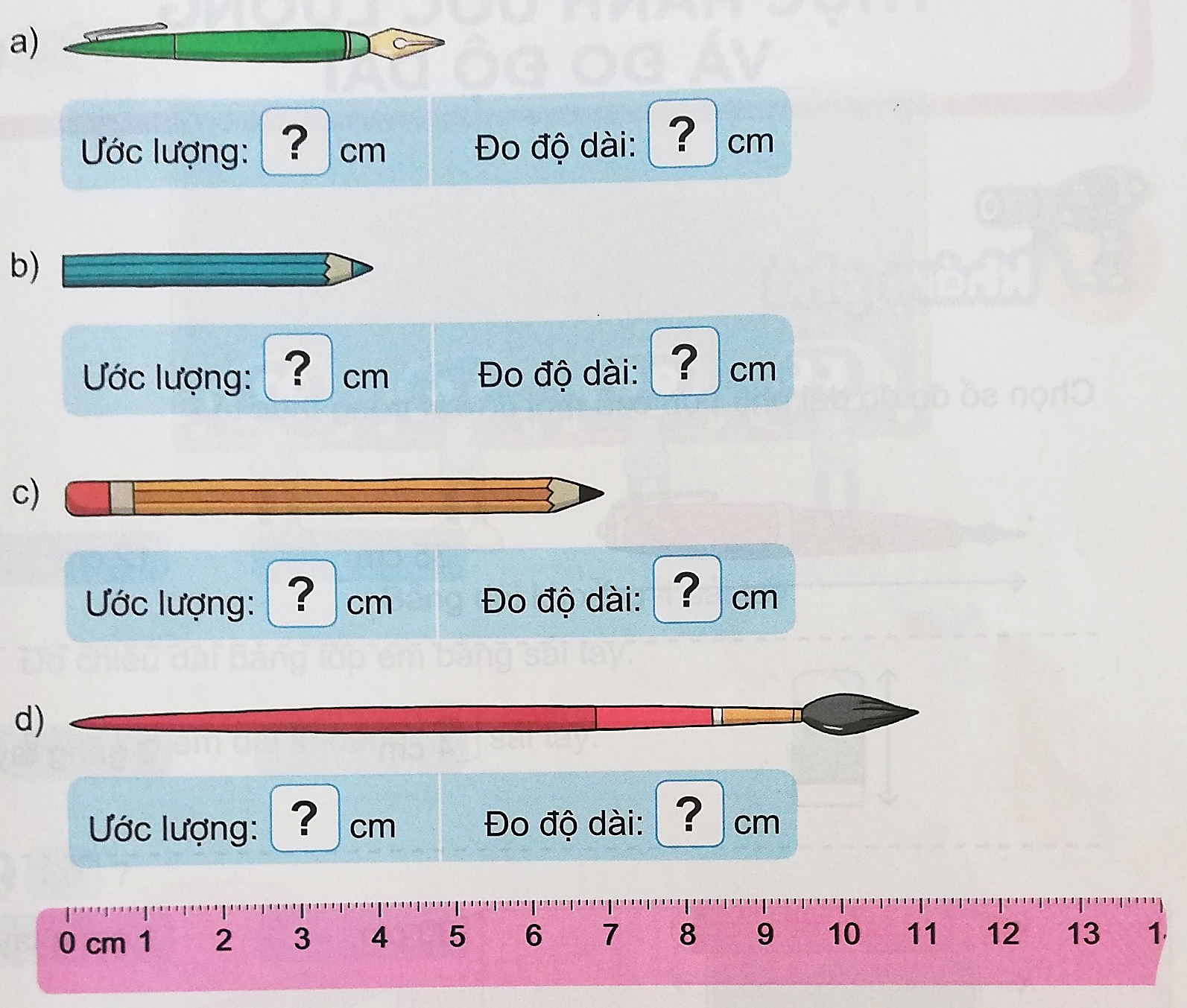 5
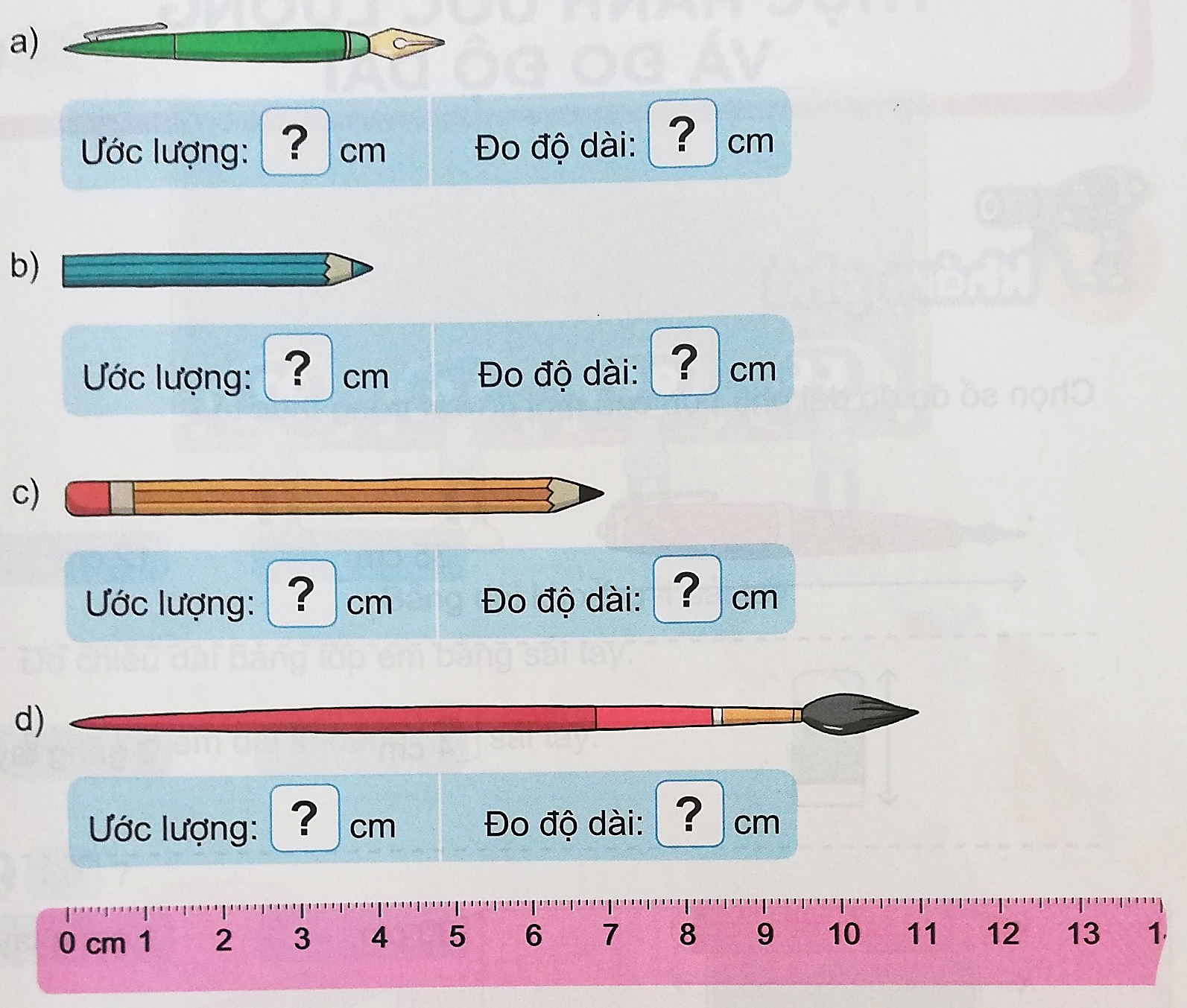 4
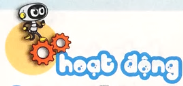 Ước lượng độ dài mỗi cây bút rồi dùng thước có vạch chia xăng-ti-mét để đo chúng.
3
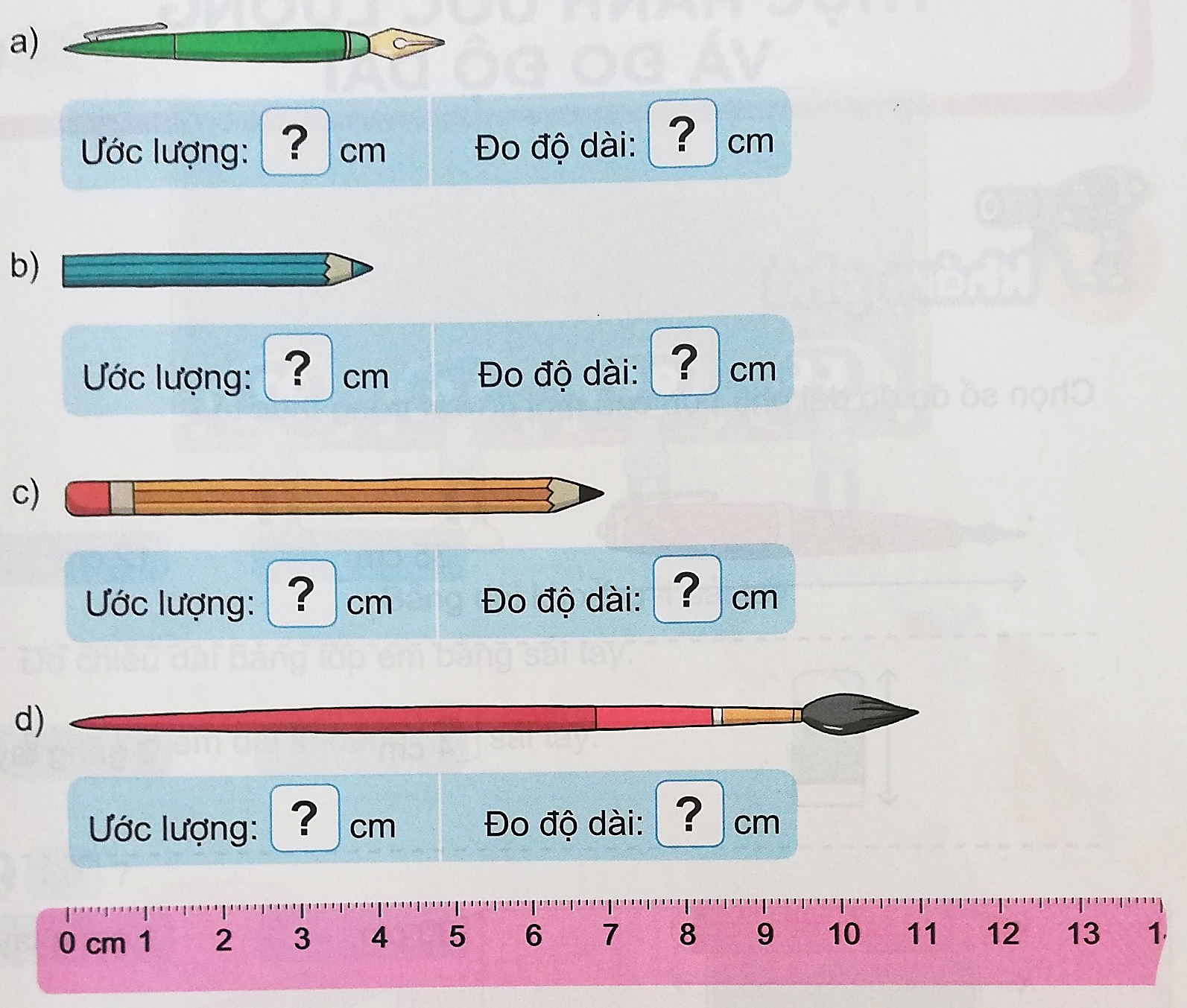 7
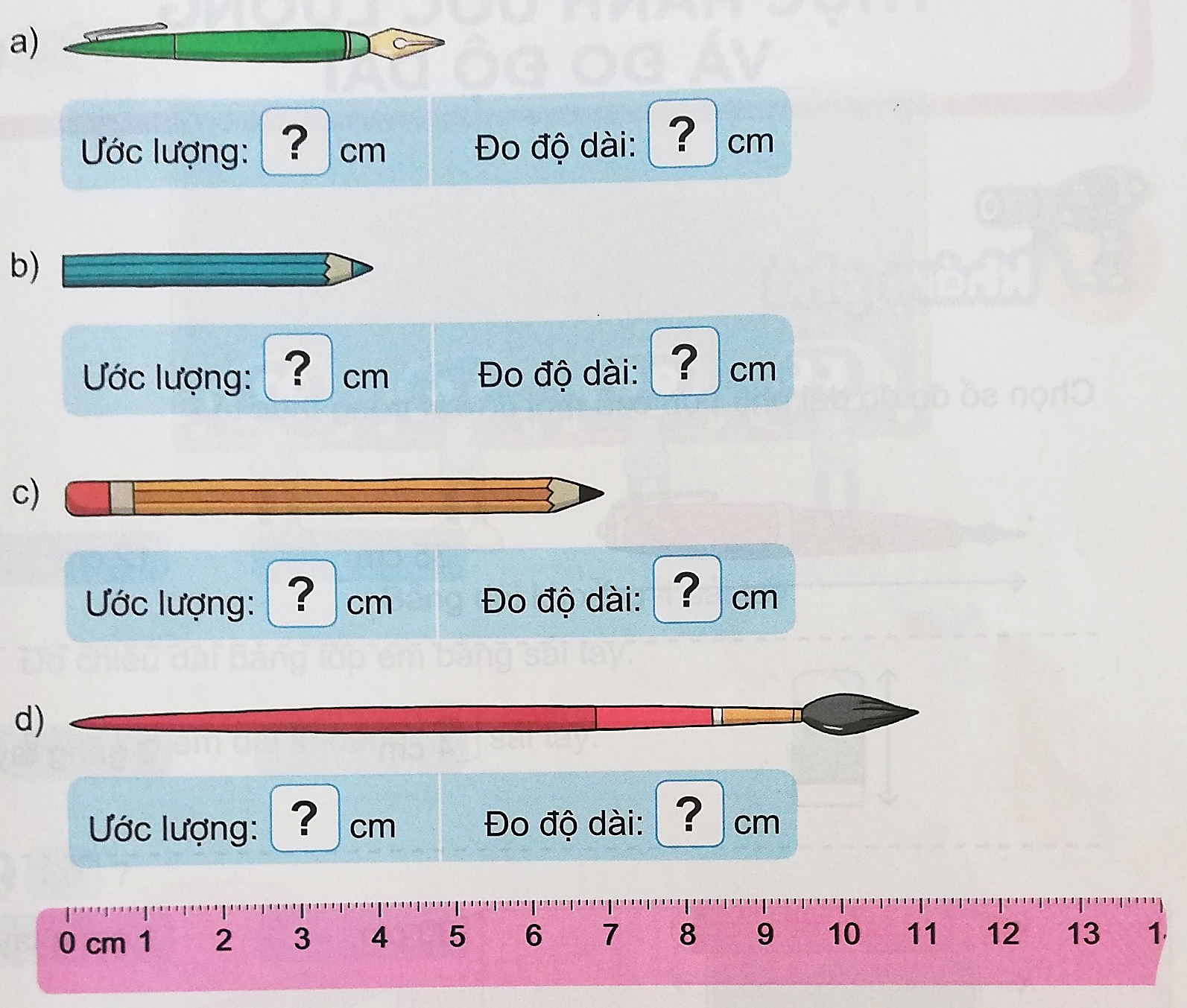 11
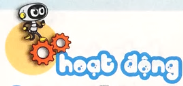 Mỗi băng giấy dài bao nhiêu xăng-ti-mét ?
4
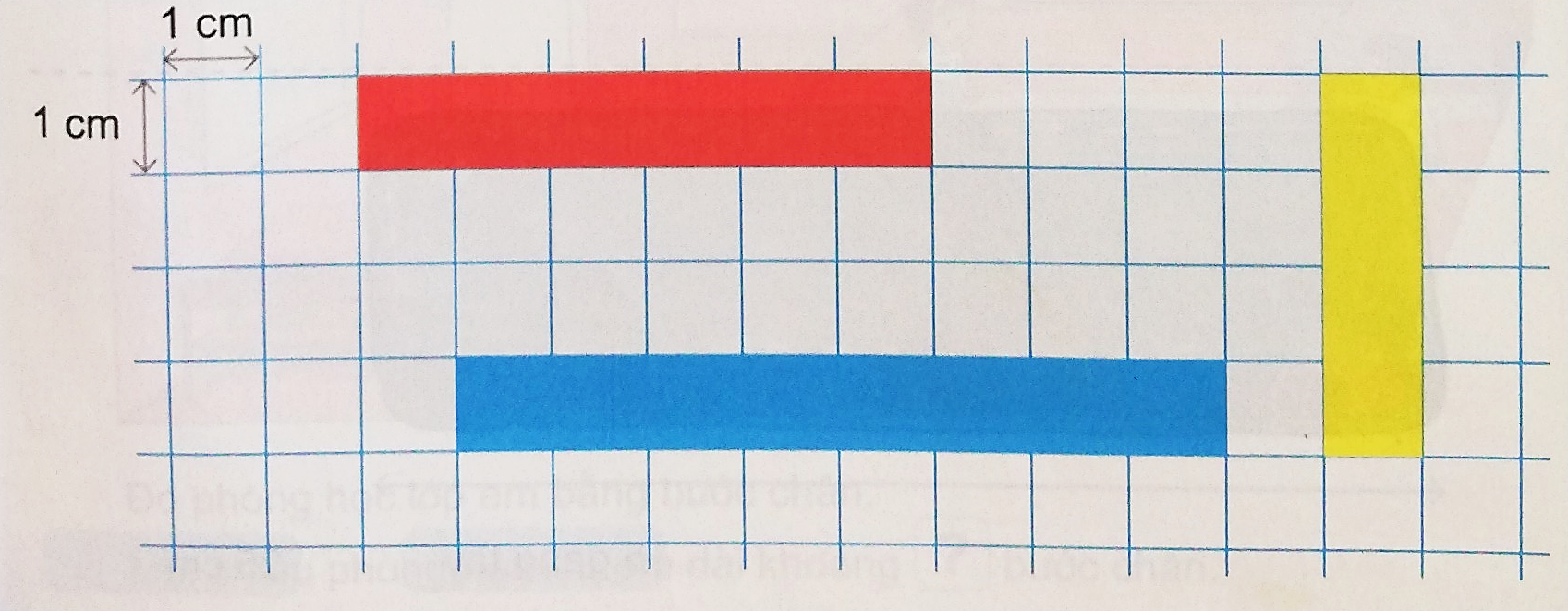 Băng giấy đỏ 6 cm
Băng giấy vàng 4 cm
Băng giấy xanh 8 cm
HS lấy giấy màu để cắt các băng giấy
5
Đ/S
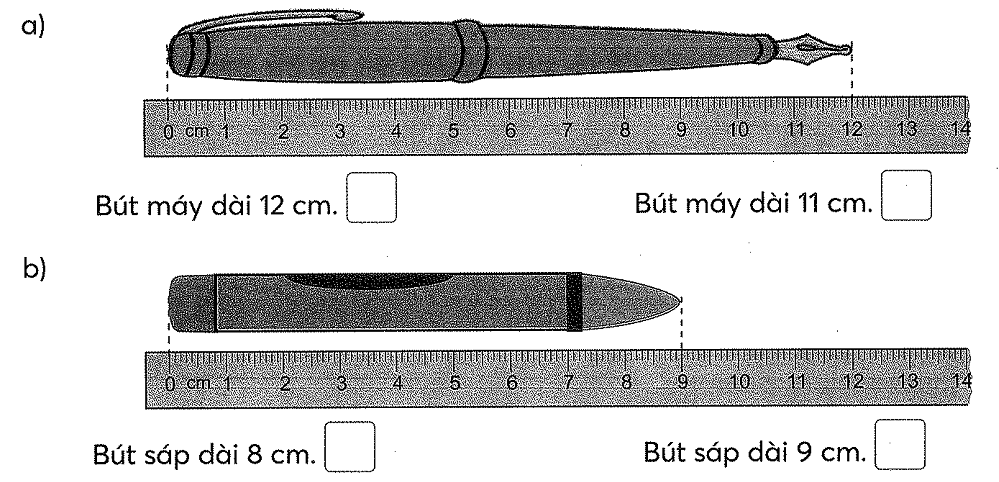 S
Đ
Đ
S
CỦNG CỐ 
BÀI HỌC
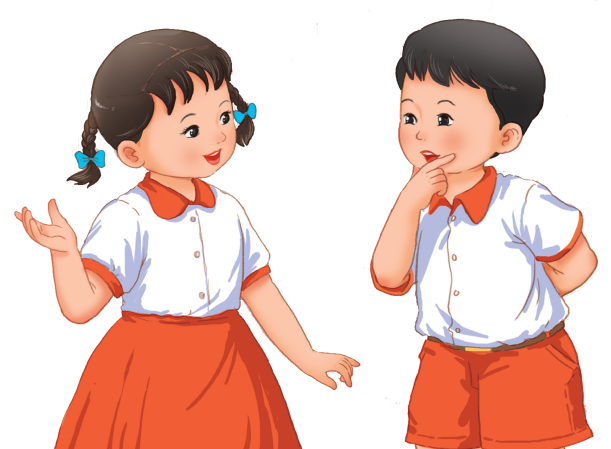